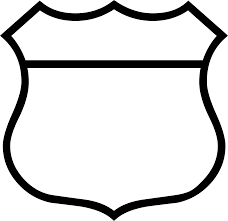 ROUTE
TO
SUC6FUL
EXECUTION
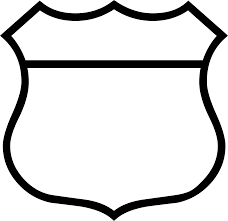 STRATEGY
2
SUC6FUL
EXECUTION